Climate and Green Plan Town Hall Toolkit
Jobs Pillar
The Four Pillars
[Speaker Notes: Suggested Speaking Points:

The proposed Manitoba Climate and Green Plan sets out four main pillars as its integrated focus: climate change, jobs representing prosperity, water quality and quantity, and nature.]
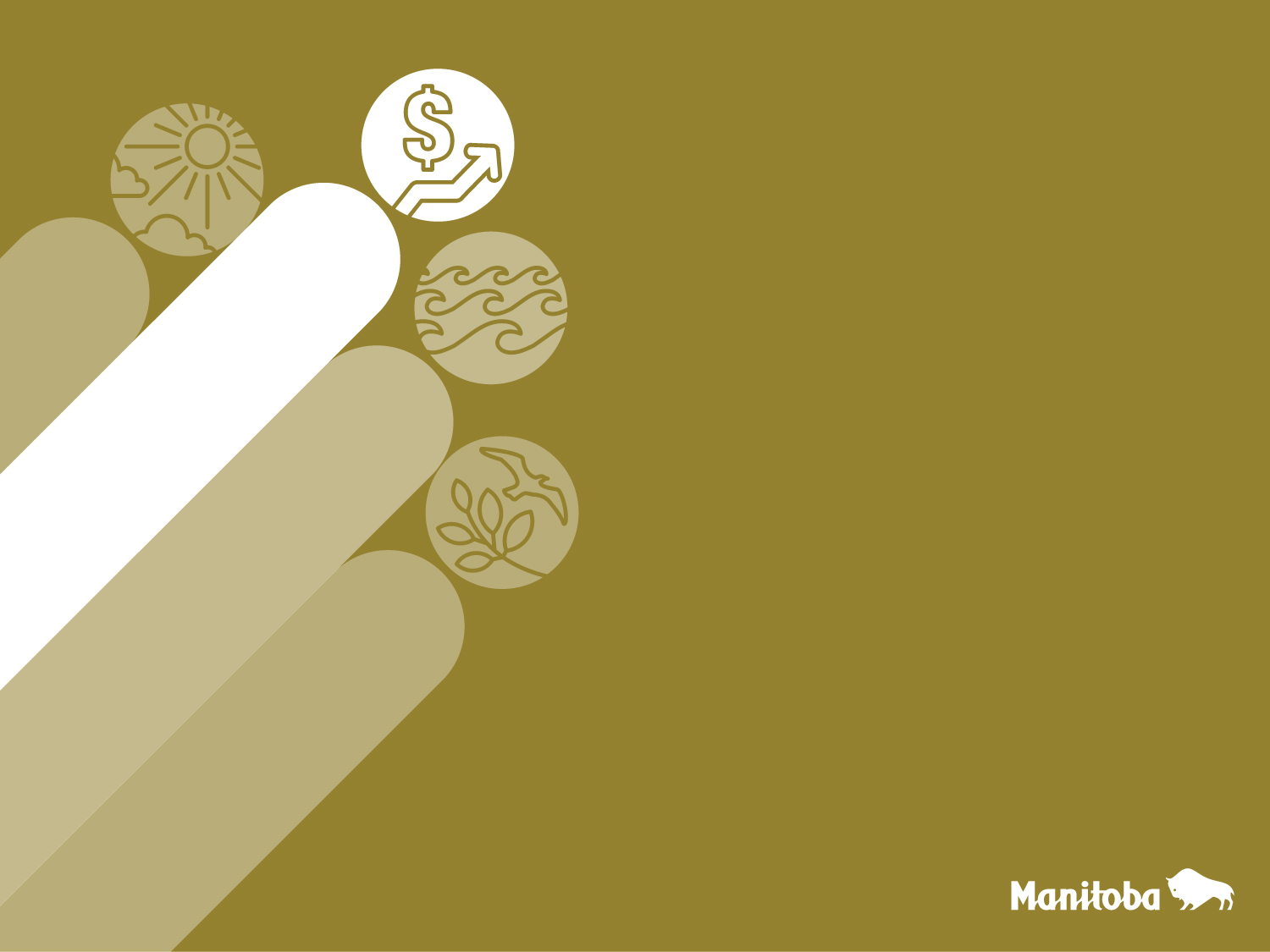 JOBS
[Speaker Notes: Suggested Speaking Points:

Sustainable development brings the environment and economy together. Carbon pricing will send a necessary signal to business that there is economic value in reducing emissions and managing climate risks. Addressing climate change is a major challenge, but it can present new opportunities for prosperity. Manitoba has many strengths we can build upon. 

The Jobs pillar focuses on using sustainable development principles to help create quality jobs for Manitobans, while simultaneously addressing climate change by transitioning the province to a prosperous low-carbon economy.]
Keystones
Innovation & Cleantech
Financing & Investment
Green Infrastructure
Skills & Training
[Speaker Notes: Suggested Speaking Points:

Each pillar of the Climate and Green Plan is associated with four keystones that identify the priority areas for action. The four keystones supporting the Jobs Pillar are: Innovation & Clean technology; Financing & Investment; Skills & Training; and Green Infrastructure.

Together, these four keystones make up the main areas of activity for the Jobs Pillar. New actions can be added to each keystone to keep the whole plan dynamic and forward looking.]
Innovation and Cleantech
[Speaker Notes: Suggested Speaking Points:

To support the innovation and cleantech keystone, The Manitoba government is considering the following actions:

Innovation and Cleantech
Clean innovation can be advanced in any sector of the economy, from traditional resource sectors to manufacturing to services. This provides a solid foundation we can build upon to create clean, green economic opportunities, support low-carbon growth and innovation, attract new investment and improve economic competitiveness.
Approaches include:
• building and strengthening early-stage clean technology innovation, and research and development
• accelerating clean technology commercialization and growing Manitoba’s commercial capacity in clean technology
• fostering clean technology adoption
• building private and public sector linkages and collaboration for development and export success
• removing barriers in policy and regulations that hinder R&D and innovative ideas
• aligning provincial and federal cleantech support programs
• creating new markets domestically for made-in-Manitoba cleantech

Green Tape Reduction
Innovation faces financing, commercialization and regulatory obstacles as it proceeds from idea to market.
The Manitoba government could undertake a review of government policies, laws and programmes with a
climate change and environmental lens to identify green tape market, regulatory and administrative barriers to
investing and growing a green, low-carbon economy. This could lead to an eco-fiscal policy reform that would
include:
• making green tape reduction a formal, ongoing part of the government’s Red Tape Reduction exercise
• undertaking sector-by-sector reviews of policies, regulations and administration that stand in the way of business support program take-up by the environmental industries sector
• removing environmentally harmful subsidies and tax exemptions
• creating better federal and provincial program alignment on policies and business support programs

Opportunity Clusters
Identifying our top opportunity clusters based on competitive advantage, public and private sector linkages (particularly with universities, colleges and research institutions), and investment and commercialization readiness, would
help build critical mass and leverage public and private resources in a more effective way. Manitoba’s agricultural sector is an obvious one. Water services is another in the environmental services sector.]
Innovation and Cleantech Discussion Questions
What are your thoughts on the actions being considered to support the Innovation and Cleantech keystone?

Which actions interest you the most/least? Why?

What other actions should be considered?
Financing and Investment
[Speaker Notes: Suggested Speaking Points:

To support financing and investment keystone, The Manitoba government is considering the following actions:

Green Growth Capital
The Manitoba government could establish a Clean Technology Financing Suite that leverages provincial and federal programmes for innovation, new business development, growth and export to address environmental challenges in Manitoba and beyond. As part of a larger made-in-Manitoba investment and capital strategy, the government is reviewing current programs and incentives to ensure they work more effectively while considering new, private sector-led ideas.

Improving Uptake on Business Programs
The Manitoba government currently offers a range of business support programs that could be better positioned to support the transition to a resilient, low-carbon economy.

The provincial government could partner with the private sector, the federal government and research organizations in the marketing of made-in-Manitoba products and services that address climate change and other environmental challenges
in key marketplaces. Regional and international collaborations, such as trade and investment missions, could be strategically undertaken to address issues and opportunities that support our success in sustainable development.]
Financing and InvestmentDiscussion Questions
What are your thoughts on the actions being considered to support the Financing & Investment keystone?

Which actions interest you the most/least? Why?

What other actions should be considered?
Skills and Training
[Speaker Notes: Suggested Speaking Points:

The low-carbon economy will require an evolving set of new knowledge and skills from both existing workers and in new job opportunities. Linking private sector opportunities with educational and training approaches can help bridge the transition so our province is better positioned to win in this low-carbon economy transition.

To support the skills and training keystone, The Manitoba government is considering the following actions:

Green Youth Corps
The Manitoba government could participate in the Canada Green Corps run by the United Nations Association of Canada. The programme provides four to six month work-integrated learning experiences for unemployed or under-employed youth between 18 and 30 years of age to help their employers reduce their environmental footprint and increase sustainability.

Co-op Opportunities and Experiential Learning
Co-op training is an effective way to provide practical job experience to a young person while exposing companies and industries to valuable learning in exchange.

Education and Training
The Manitoba government could work with the private sector to develop a Clean Growth Talent Plan as part of a new Labour Market Strategy incorporating a focus on climate and sustainability jobs and skills. This could include:
• supporting the development of knowledge and skills needed for the adoption, installation and maintenance of clean technologies, including in Indigenous communities
• assisting businesses, institutions and communities to adapt to climate change
• building stronger business leadership and management skills to lead companies to rapidly grow and export clean technologies
• targeting young Manitobans and Indigenous Peoples for these opportunities

Infrastructure and Adaptation Training
The Manitoba government is considering options for working with engineers and other partners to deliver capacity-building training and skill development programs. Such programs would allow for climate-ready, evidence-based, decision-making tools to be developed for engineers and other infrastructure planning decision makers. This will allow them to integrate the impacts of a changing climate into the full lifecycle of infrastructure, including design, planning and management.]
Skills and TrainingDiscussion Questions
What are your thoughts on the actions being considered to support the Skills & Training keystone?

Which actions interest you the most/least? Why?

What other actions should be considered?
Green Infrastructure
[Speaker Notes: Suggested Speaking Points:

Nature itself can be used to provide important services for communities by protecting them against flooding or excessive heat, or helping to improve air, soil and water quality. When nature is harnessed by people and used as part of infrastructure, it is called green infrastructure.

To support the green infrastructure keystone, The Manitoba government is considering the following actions:

Federal, Provincial, Municipal Dedicated Funding
A changing climate poses increased risks to Manitoba’s critical infrastructure systems, including the roads, bridges, buildings, power lines, water control structures, and water and waste treatment facilities that help ensure a high quality of life for all Manitobans. As such, infrastructure design, planning and management needs to take into full account both recent and future climate conditions, including extreme events. The Manitoba government could work with its funding partners to ensure a sustained dedication of new funding for identified green infrastructure project priorities. This would enhance the resiliency of our infrastructure to withstand climate change pressures. Flood control infrastructure could be a key priority in this area.

Natural Infrastructure
Nature has its own defences and methods for preserving and regenerating its natural state. We need to harness this. Efforts should be made to increase the use of natural systems such as wetlands to filter wastewater from treatment facilities and reduce and filter local overland flooding to reduce nutrient-laden runoff. Trees and plants assist in soil stabilization and reduce the need for and expense of hard engineered solutions. A green infrastructure approach views the natural environment from a functional perspective and seeks to put in place mechanisms that protect communities and safeguard critical natural areas. We would work with communities and the agricultural sector in particular, to identify prospective natural infrastructure projects for support.

Infrastructure Resiliency Assessment and Best Practices
The Manitoba government is considering options for assessing the current level of resiliency of our public infrastructure assets to a changing climate, and developing cost effective options to further prepare and withstand future extreme events. This could include assessing best practices, such as natural infrastructure alternatives like wetlands, green roofs, riparian zones, and trees that provide more enduring resiliency to extreme events such as floods and droughts. Policy options that improve operations and maintenance of infrastructure could also be explored.]
Green InfrastructureDiscussion Questions
What are your thoughts on the actions being considered to support the Green Infrastructure keystone?

Which actions interest you the most/least? Why?

What other actions should be considered?
Keystones
Are the four keystones the right priority areas for action under the Jobs Pillar? 
Do you have any other suggestions?
Innovation & Cleantech
Green 
Infrastructure
Financing & Investment
Innovation & Cleantech
Skills & Training
Skills & Training
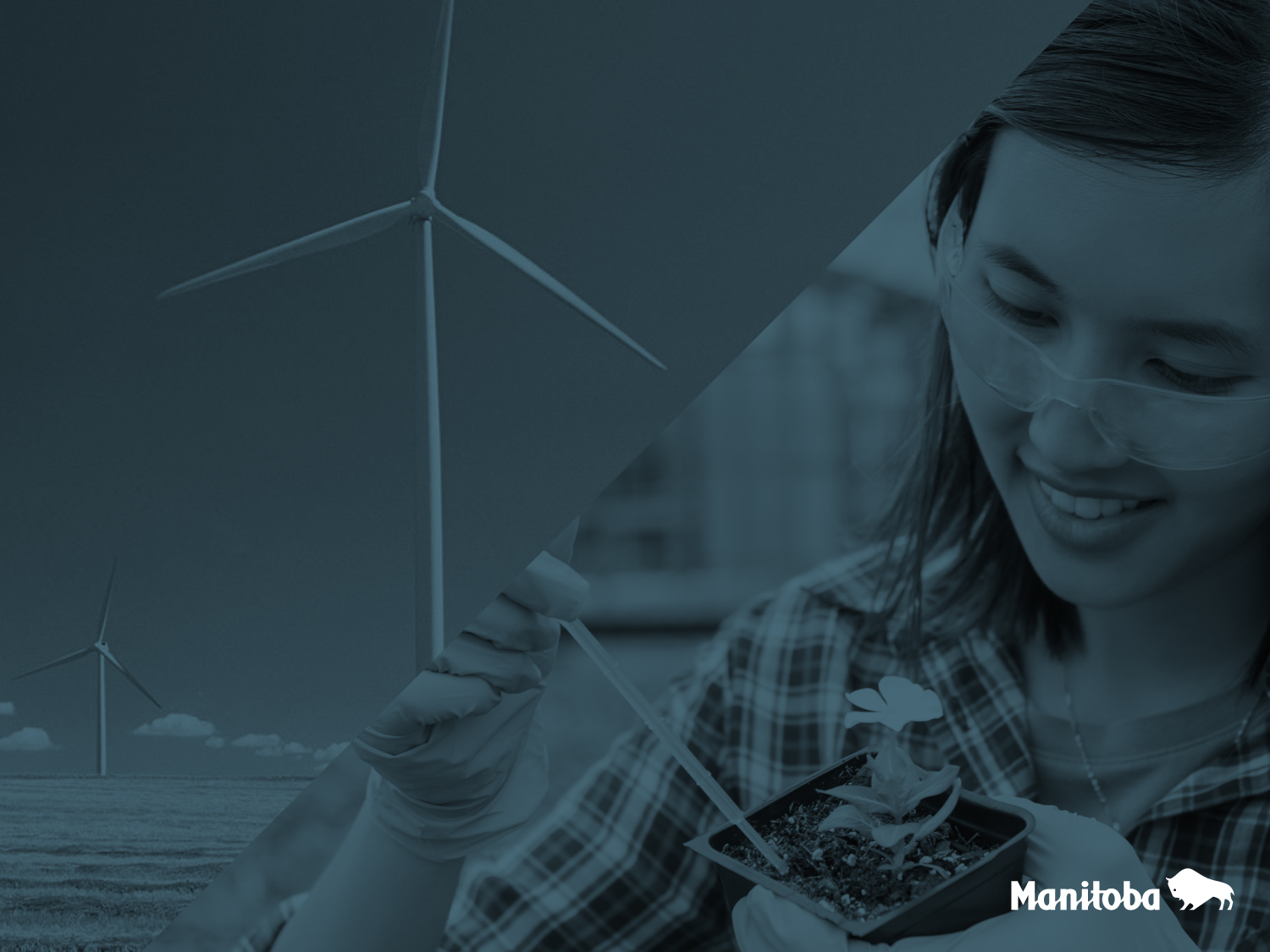